Mastery Paths Learning in Geosciences
Stacey D. Lyle, PhD, RPLS
College of Geosciences
Online Masters in Geoscience
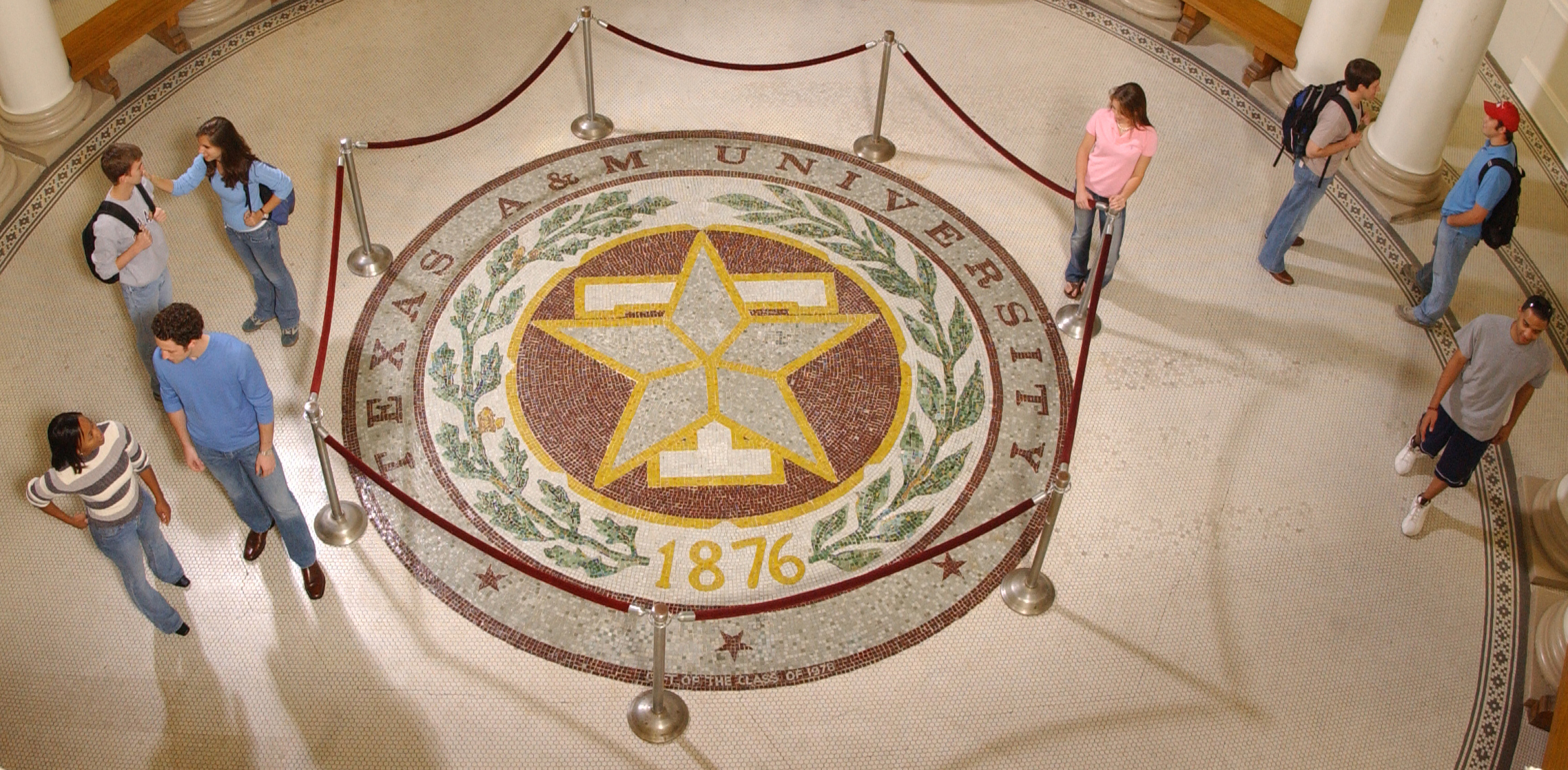 Online Masters in Geosciences
The online Master of Geoscience from Texas A&M University offers you the skills and knowledge to delve into exciting and evolving areas of Geodesy, Surveying, Geophysics, Geographic Information Science and Technology with applications specifically to the Oil and Gas Industry. 

With the increasing demand for Gesocience expertise, graduates are also in the position to drive innovation and apply modern technologies to careers.
Courses
Geodesy Why is it important
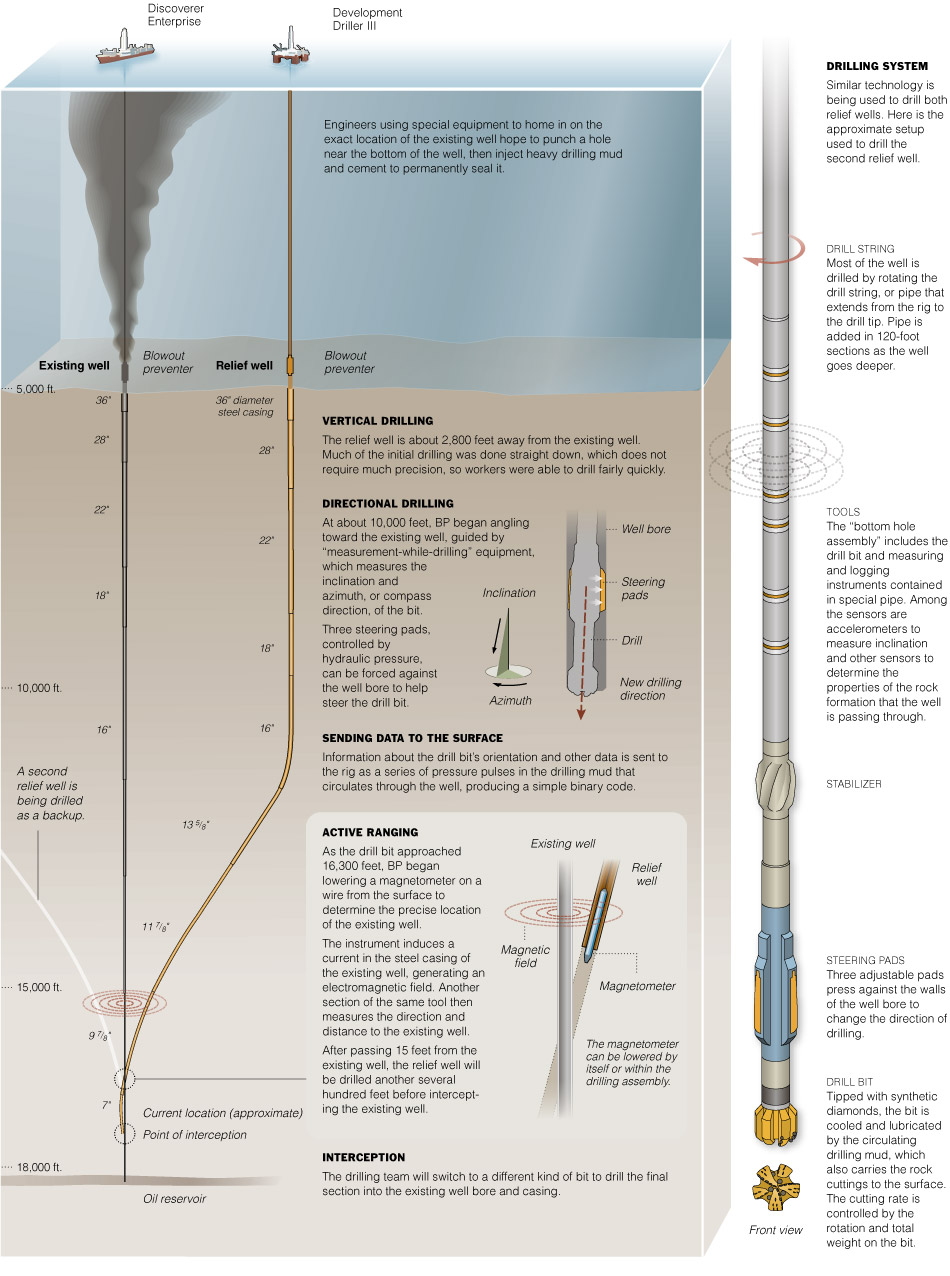 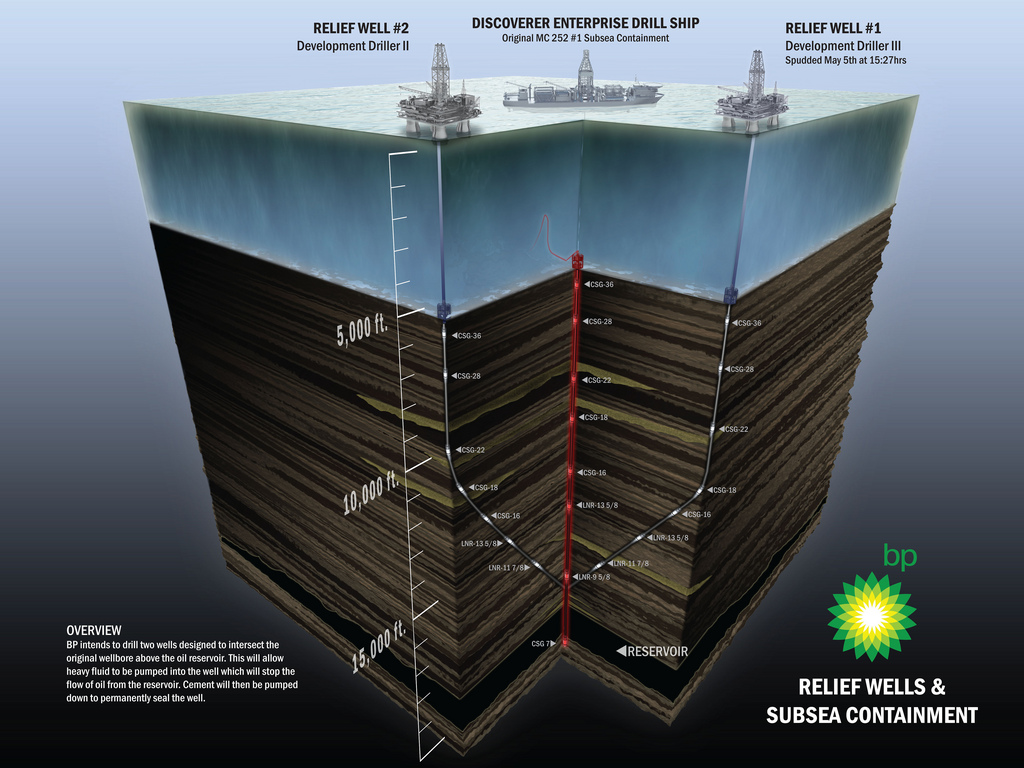 Global Education
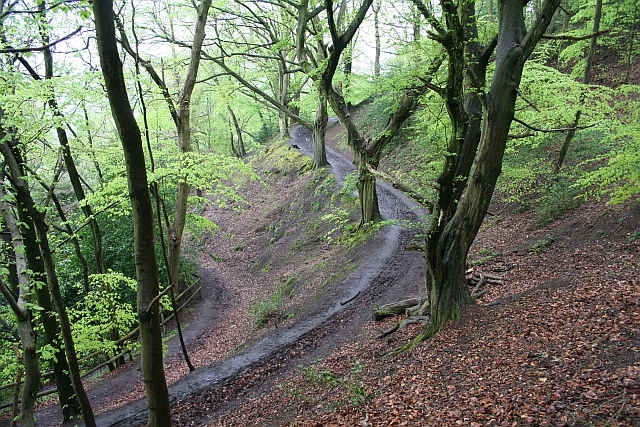 This Photo by Unknown Author is licensed under CC BY-SA
Mean Sea Level
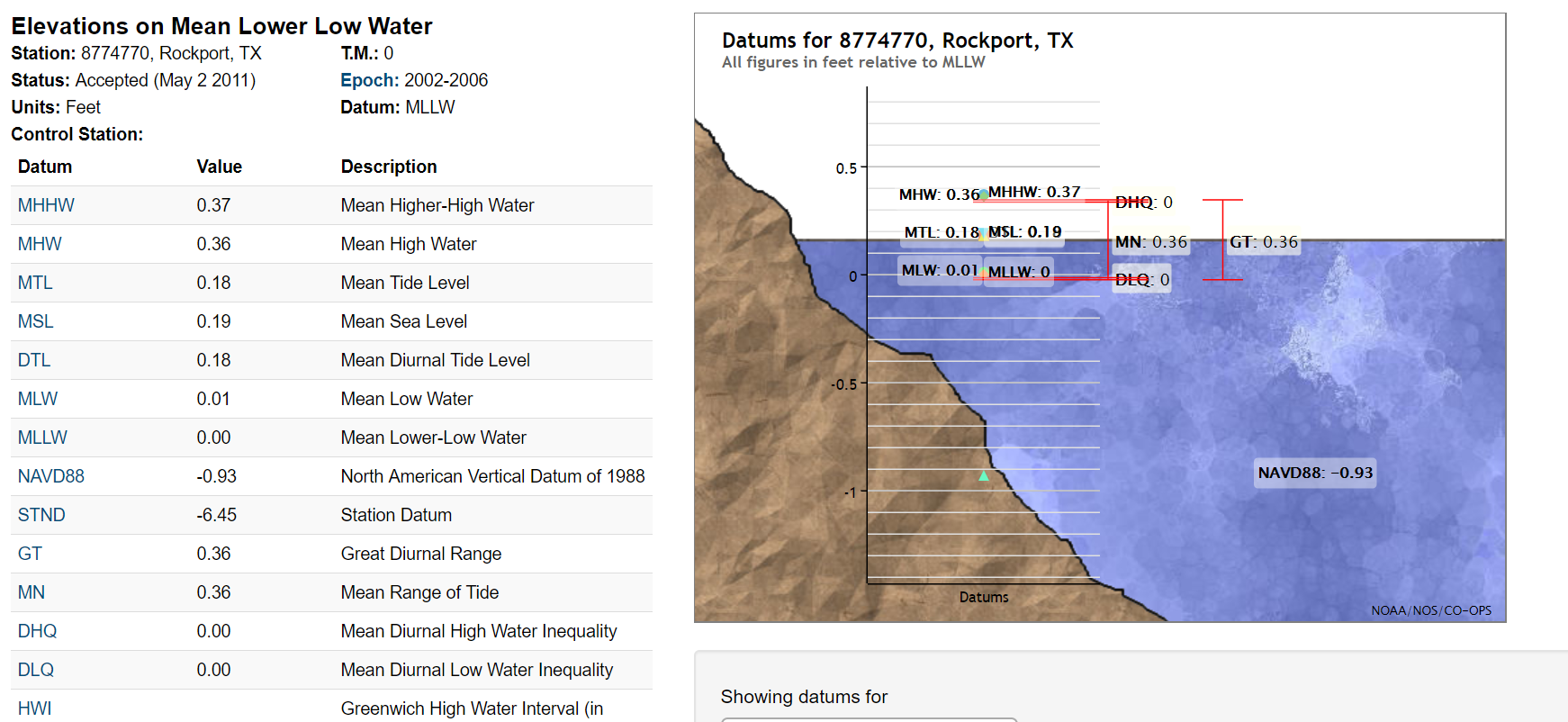 Leveling
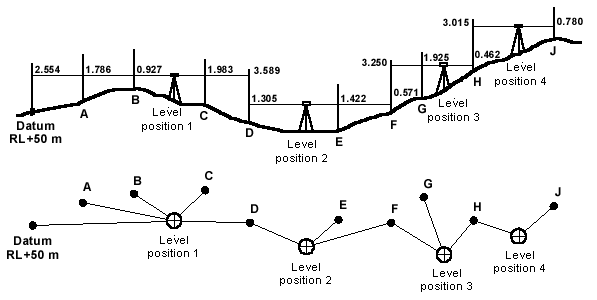 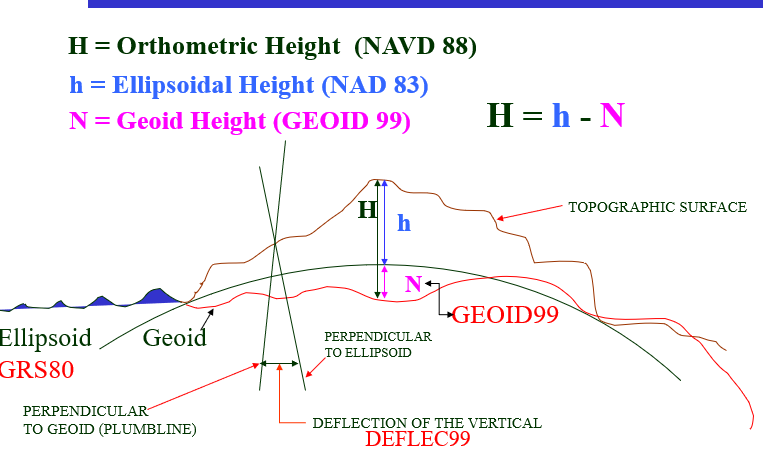 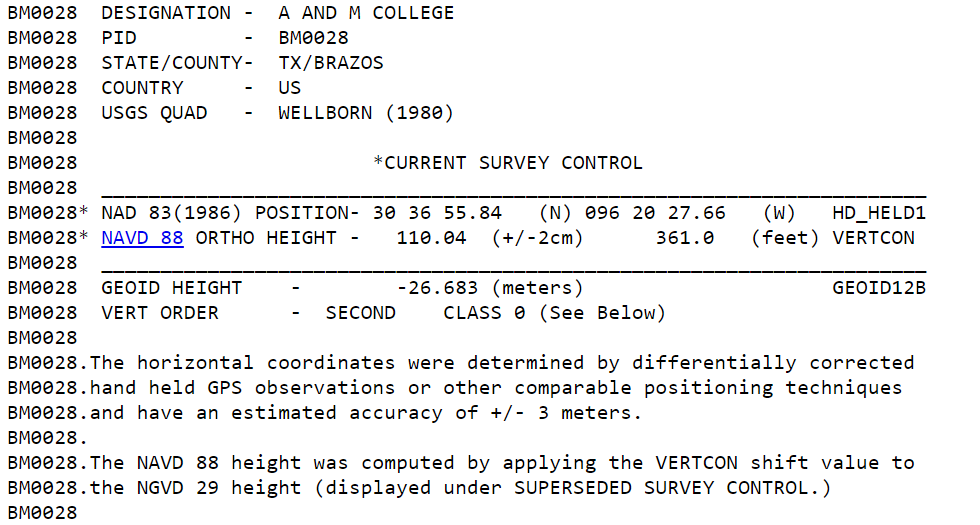 3 D Earth Centered
Cartesian X, Y, Z 3D Coordinates
Origin coincides with Earth’s center of mass
X and Y axes are perpendicular to each other in the equatorial plane
Z axis is at right angle to the X,Y plane and coincides with the Earth’s rotational axis
Z
P
h
Y
j
l
X
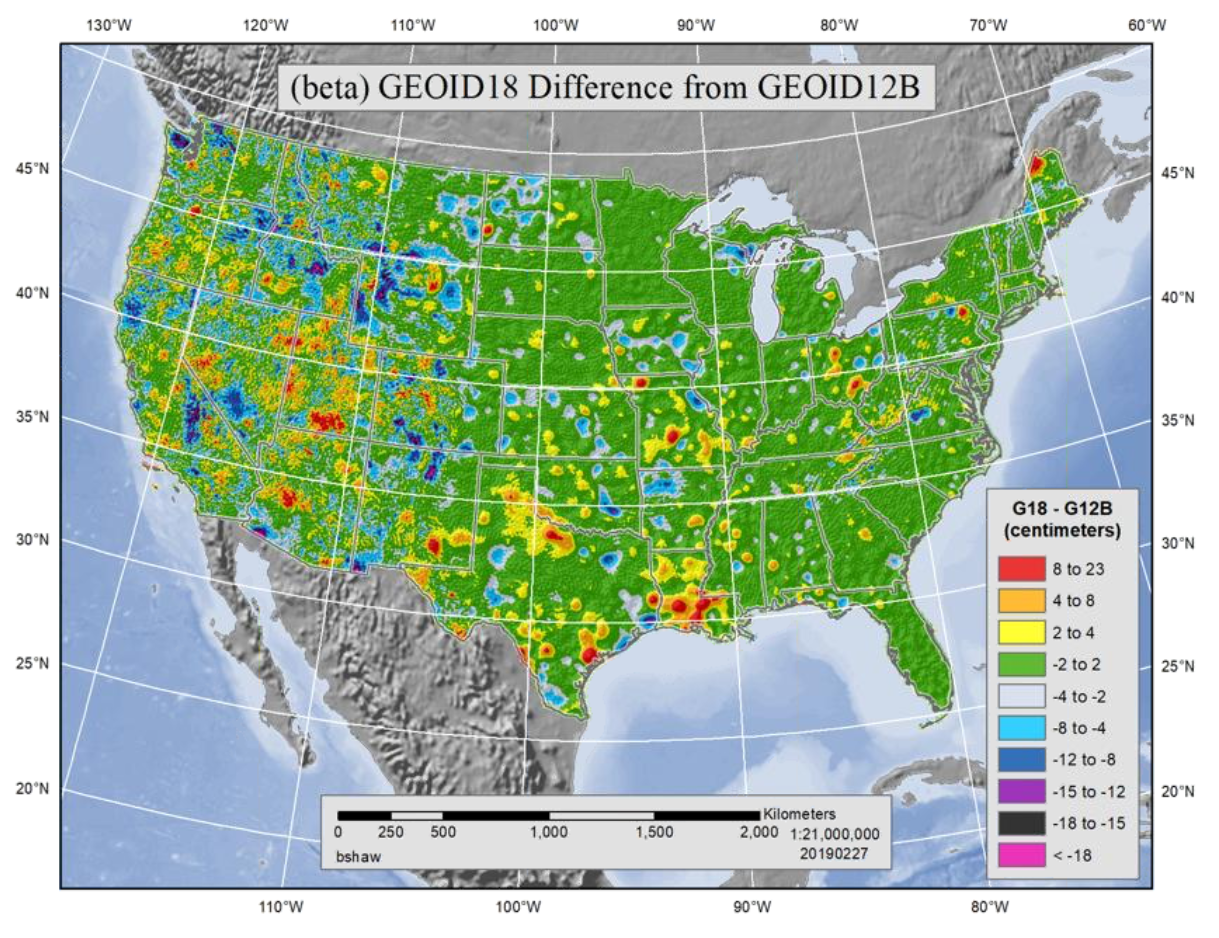 NA Datums
Multiple Paths to Mastery
This Photo by Unknown Author is licensed under CC BY-SA
Design Customized
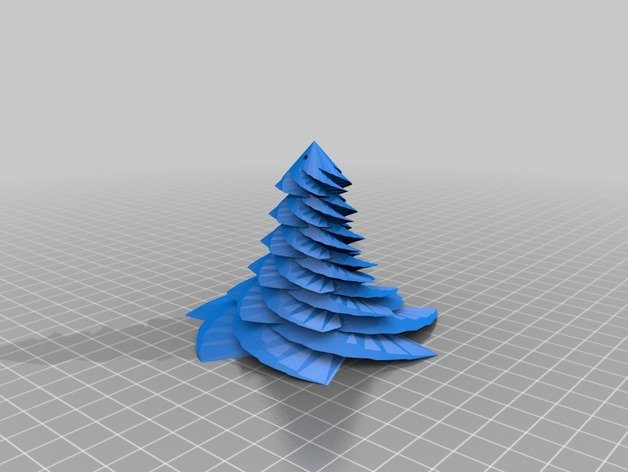 [Speaker Notes: Course designer to customize learning experiences to students based on student performance.]
Polled Questions
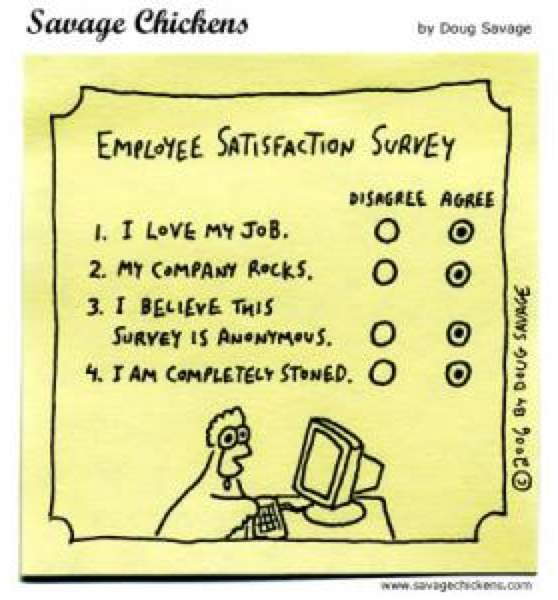 [Speaker Notes: You identify activities for each student’s learning path and differentiate assignments for required learning, optional learning, or choosing their own content and assignments within a specific path, which helps them achieve course mastery.]
Mastery Paths
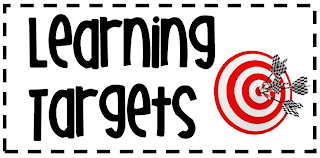 [Speaker Notes: MasteryPaths is based on differentiated assignments, which allows targeted learning activities to be assigned to different users and sections. With MasteryPaths, assignments are differentiated to individual students automatically and no additional work is required aside from grading student assignments as usual.]
At the end of the day!
[Speaker Notes: the student’s score designates which conditional items(s) they are assigned as a learning path.]
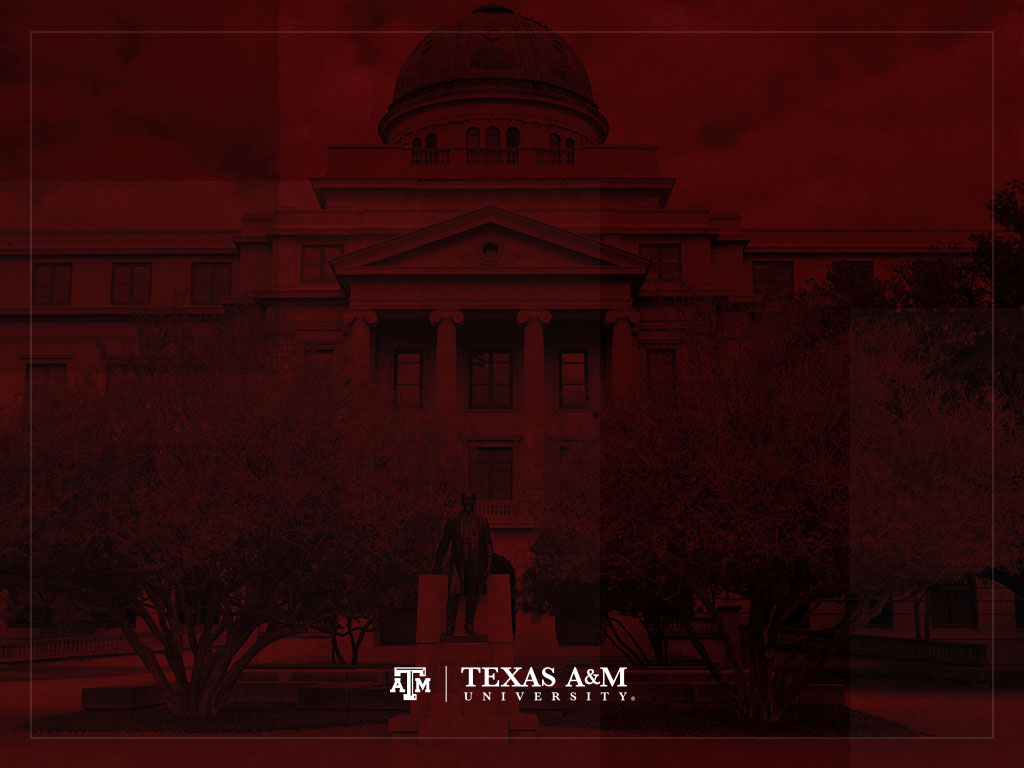 Mastery Paths Learning in Geosciences
College of Geosciences

Stacey.Lyle@tamu.edu